Renal Function Tests
Kidney Functions
Renal function tests; Why needed?
When should we assess renal function?
Older age
Family history of Chronic Kidney disease (CKD)
Decreased renal mass
Diabetes Mellitus (DM)
Hypertension (HTN)
Autoimmune disease
Systemic infections
Urinary tract infections (UTI)
Nephrolithiasis
Obstruction to the lower urinary tract
Drug toxicity
Causes of renal disease
Renal function test
The following parameters are commonly included in assessing renal  function (the normal values/reference range is mentioned)
Serum Urea ( 15-45 mg/dl)
Serum Creatinine (0.6 – 1.2 mg/dl)
Serum Uric acid (males 3.5-7.2 mg/dl, females 2.6-6 mg/dl)
Total protein (6.4-8.1 g/dl)
Serum albumin (3.2-4.6 g/dl)
Serum electrolytes
Na (136-146 mEq/L)
K (3.5-5.1 mEq/L)
Cl (101-109 mEq/L)
Phosphate (2.8-4 mg/dl)
Calcium (8.8-10.2 mg/dl)
Renal function test
Urine Analysis
includes physical or macroscopic  examination, chemical examination and  microscopic examination of the sediment
Colour
Specific Gravity
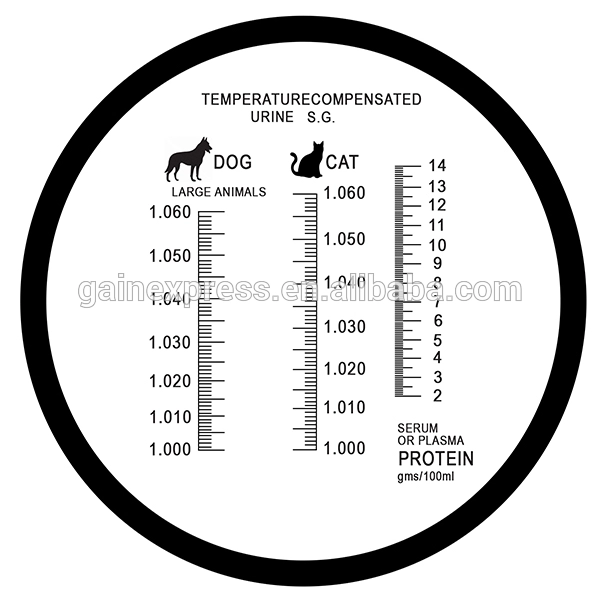 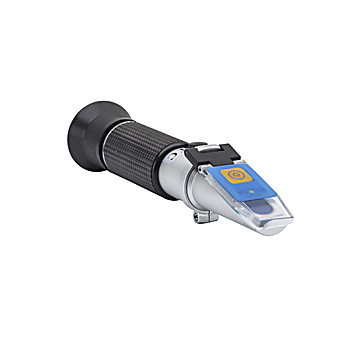 Measured by urinometer or refractometer.
It is measurement of urine density which reflects the  ability of the kidney to concentrate or dilute the urine  relative to the plasma from which it is filtered.
Normal :-	1.001- 1.040
Specific Gravity
Increase in Specific Gravity seen in
Low water intake
Diabetes mellitus
Albuminuruia
Acute nephritis.

Decrease in Specific Gravity is seen in
Absence of ADH
Renal Tubular damage.

Isosthenuria-Persistent production of fixed  low Specific gravity urine isoosmolar with  plasma despite variation in water intake
Urine Analysis
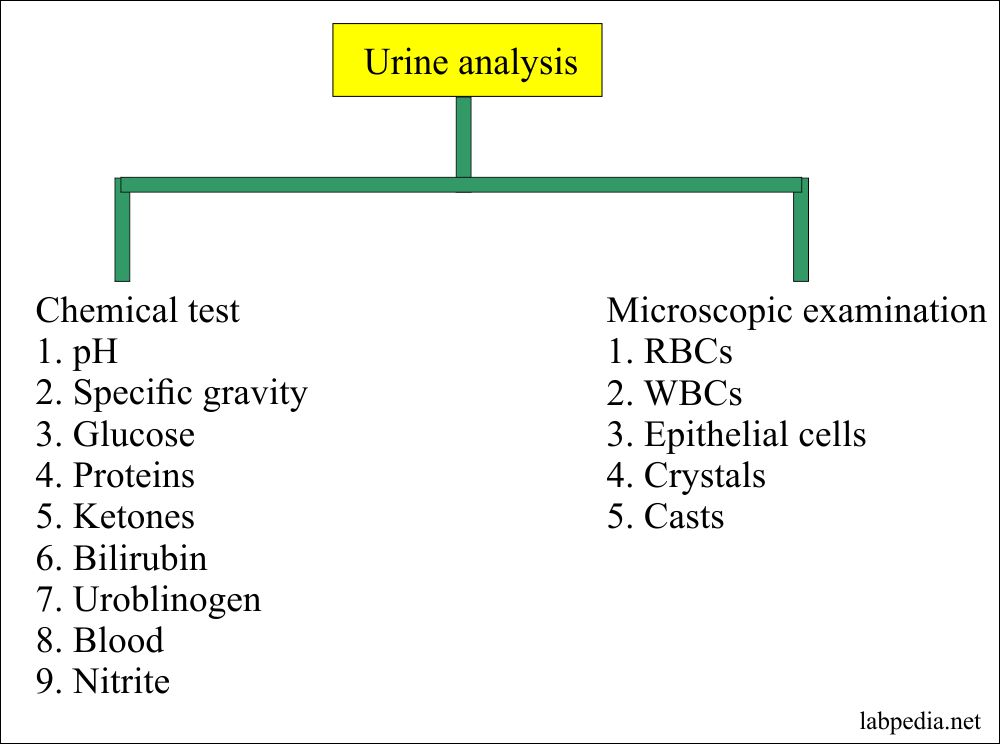 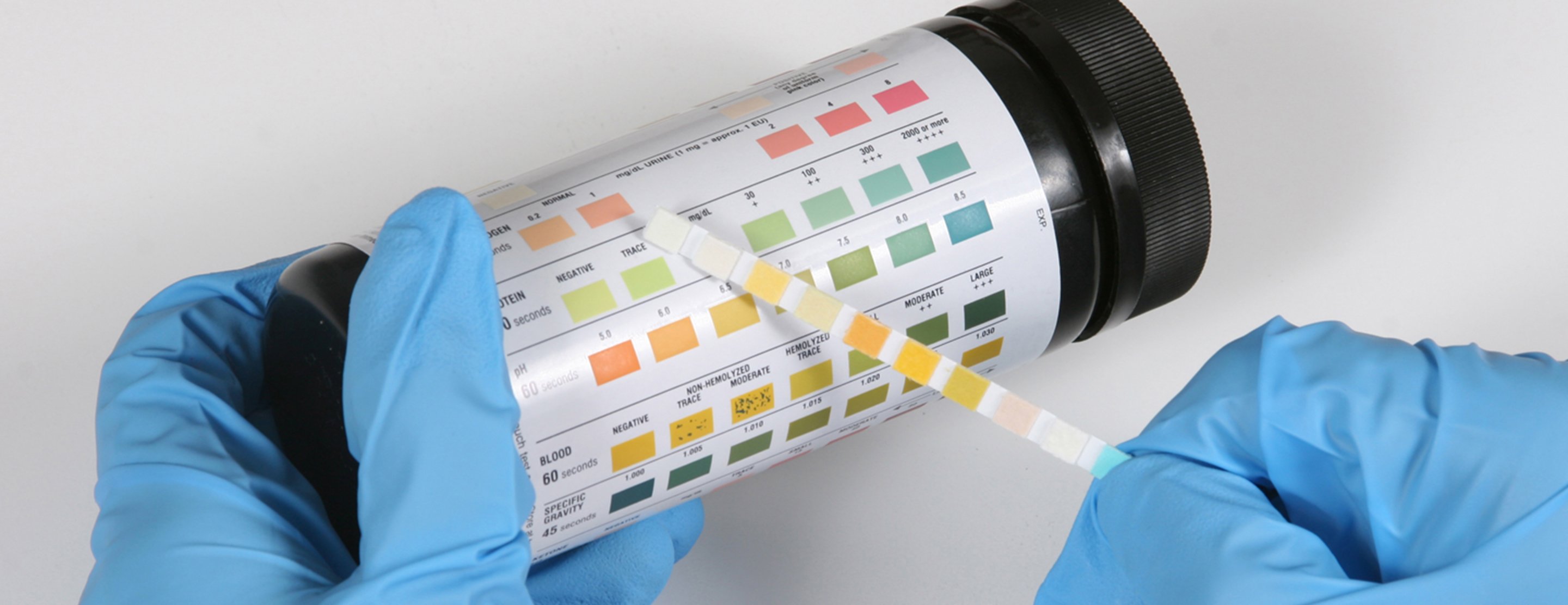 Blood examination
Serum creatinine
Creatinine is filtered but not reabsorbed in kidney
Not increased above normal until GFR<50 ml/min
The methods most widely used for serum creatinine  are based on the Jaffe reaction. This reaction occurs  between creatinine and the picrate ion formed in  alkaline medium (sodium picrate); a red-orange  solution develops which is read colorimetrically at 520  nm
Blood urea
major nitrogenous end product of protein and  amino acid catabolism
filtered freely by the glomeruli
Many renal diseases with various glomerular, tubular,  interstitial or vascular damage can cause an increase in  plasma urea concentration
High protein diet causes significant  increases in plasma urea concentrations and urinary  excretion
Enzymatic Berthelot Method is used for blood urea  estimation
Plasma Cystatin C
Serum Uric Acid
Total protein and albumin
Serum electrolytes
CBC
decreased in advanced stages of kidney  disease due to deficiency of erythropoietin
Clearance test
Clearance of substance is defined as the volume of plasma that is  cleared of that substance in unit time
Inulin clearance accurately measures GFR as it is neither secreted or  absorbed by the renal tubules; 51Cr-EDTA
However it is not routinely done in patients.
In clinical setting estimated GFR (eGFR) is more commonly used; it is  calculated from serum creatinine value
Clearance
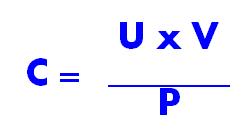 U = Concentration of the substance in urine.
V = Volume of urine in ml excreted per  minute.
P = Concentration of the substance in plasma
Creatinine Clearance Test
Creatinine is an excretory product derived  from creatine phosphate.
The excretion of creatinine is rather  constant & is not influenced by body  metabolism or dietary factors.
Creatinine is filtered by the glomeruli & only  marginally secreted by the tubules
GFR Significance
Cockroft Gault Formula
Creatinine Clearance =(140-age)* weight in kg / S.creat.*72
(multiplied by 0.85 for females)

MDRD Nomogram
GFR(ml/min)=170*S.creat.-0.999 *age-0.176 * BUN-0.170 *albumin0.318
(multiplied by 0.742 if female)
Urea Clearance Test
Urea is the end product of protein  metabolism.
After filtered by the glomeruli, it is partially  reabsorbed by the renal tubules.
Urea clearance is less than the GFR & it is  influenced by the protein content of the diet.
Urea clearance is not as sensitive as  creatinine clearance
Tests for tubular function
TFT
TFT
TFT
TFT
useful in detection of acute renal damage specifically, proximal tubular damage

Cytosolic lactate dehydrogenase (LDH) 

proximal tubular brush border enzymes
alanine aminopeptidase (AAP)
leucine arylamidase
gamma glutamyl transferase 
alpha-glutathione S-transferase 

distal tubular enzyme
rat tau-glutathione S-transferase 

lysosomal enzyme
N-acetyl-beta-glucosaminidase (NAG)
Enzymes in urine